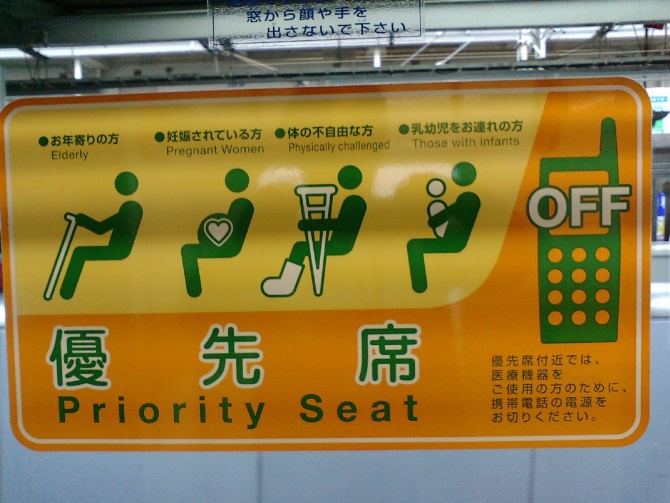 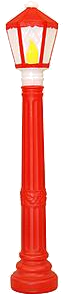 Binary Trees Priority Queues, and Heaps
Data Structures and Algorithms
CS 244
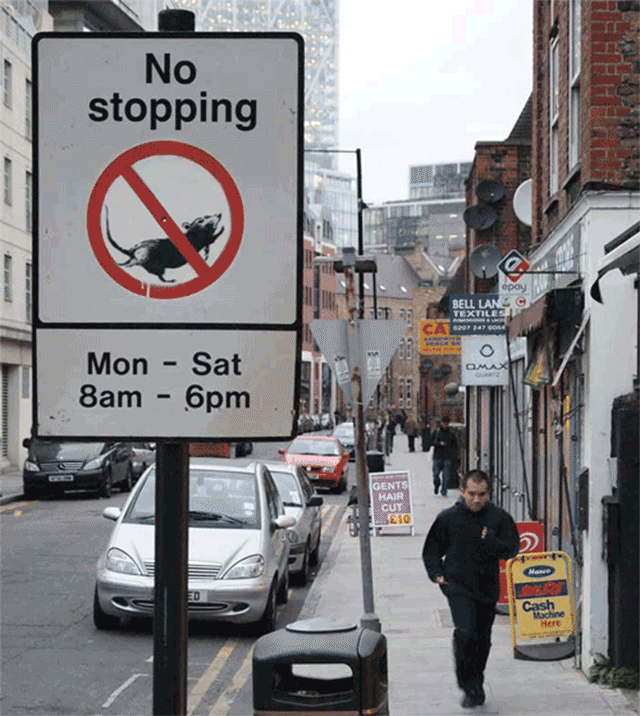 Brent M. Dingle, Ph.D.
Department of Mathematics, Statistics, and Computer Science
University of Wisconsin – Stout

Based on the book: Data Structures and Algorithms in C++ (Goodrich, Tamassia, Mount)
Some content from Data Structures Using C++ (D.S. Malik)
Previously
Took test 2
Grades are posted
Things to Note
Homework 10 is due April 29
It was listed twice on the syllabus

Homework 11 is Due May 6
For Today
Go over test

Review some Tree stuff

Move on to new stuff
Where are we headed?
Have seen
Vector Arrays
Trees
Sorting

Will soon see
Priority Queues
nodes have keys and data

Heaps
Thought of as a binary tree (pile of stuff = heap)
but implemented using a vector array

PQ Sorting
Implemented using an unsorted list (selection sort)
Implemented using a sorted list (insertion sort)
Implemented using a Heap (heap sort)
Marker Slide
General Questions?

Next:
Trees
Review Some Definitions of Binary Trees
Applications of Binary Trees
Tree Traversals
Priority Queues
Definitions and Examples
A Complete Binary Tree with height h, is a tree such that
All 2h-1 nodes exist at height h-1
Nodes at level h fill up left to right
A Full (or Proper) Binary Tree is a tree such that
Every non-leaf node has 2 children

Complete Binary Tree
(also is FULL)
Complete Binary Tree
(but is NOT full)
Definitions and Examples
A Complete Binary Tree with height h, is a tree such that
All 2h-1 nodes exist at height h-1
Nodes at level h fill up left to right
A Full (or Proper) Binary Tree is a tree such that
Every non-leaf node has 2 children

NOT a Complete Binary Tree
(also not full)

NOT a Complete Binary Tree
(also not full)
a
a
b
c
b
c
e
d
e
f
g
d
f
h
i
j
g
h
A balanced binary tree
i
j
An unbalanced binary tree
Definitions and Examples: Balance
A binary tree is balanced if every level above the lowest is “full” (contains 2n nodes)
In most applications, a reasonably balanced binary tree is desirable
Marker Slide
Questions on:
Trees
Review Some Definitions of Binary Trees

Next:
Trees
Applications of Binary Trees
Tree Traversals
Priority Queues
+


2
-
3
b
a
1
Application ExampleArithmetic Expression Tree
Binary tree associated with an arithmetic expression
internal nodes: operators
leaves: operands
Example: arithmetic expression tree for the expression (2  (a - 1) + (3  b))
Application ExampleDecision Tree
Binary tree associated with a decision process
internal nodes: questions with yes/no answer
leaves: decisions
Example: dining decision
Want a fast meal?
No
Yes
How about coffee?
On expense account?
Yes
No
Yes
No
Starbucks
Antonio’s
Veritas
Chili’s
Marker Slide
Questions on:
Trees
Review Some Definitions of Binary Trees
Applications of Binary Trees

Next:
Trees
Tree Traversals
Priority Queues
Generalizing Traversals
The 3 tree traversals methods:
preorder, inorder, and postorder 
are all very similar in nature

There is a way to generalize this methodology
Tree Traversal Notes
Pre-Order, In-Order, Post-Order
All “visit” each node in a tree exactly once

Pretend the tree is an overhead view of a wall
Maybe the nodes are towers (doesn’t matter)


We want to walk all the way around the wall structure
We begin above the root node, facing towards it
We then place our left hand against the node 
and walk all the way around the wall structure 
so that our left hand never leaves the wall
+


2
-
3
2
5
1
Tree Traversal Notes
Pre-Order, In-Order, Post-Order
All “visit” each node in a tree exactly once

Pretend the tree is an overhead view of a wall
Maybe the nodes are towers (doesn’t matter)


We want to walk all the way around the wall structure
We begin above the root node, facing towards it
We then place our left hand against the node 
and walk all the way around the wall structure 
so that our left hand never leaves the wall
+


2
-
3
2
5
1
Tree Traversal Notes
Pre-Order, In-Order, Post-Order
All “visit” each node in a tree exactly once

Pretend the tree is an overhead view of a wall
Maybe the nodes are towers (doesn’t matter)


We want to walk all the way around the wall structure
We begin above the root node, facing towards it
We then place our left hand against the node 
and walk all the way around the wall structure 
so that our left hand never leaves the wall
+


2
-
3
2
5
1
Tree Traversal Notes
Pre-Order, In-Order, Post-Order
All “visit” each node in a tree exactly once

Pretend the tree is an overhead view of a wall
Maybe the nodes are towers (doesn’t matter)


We want to walk all the way around the wall structure
We begin above the root node, facing towards it
We then place our left hand against the node 
and walk all the way around the wall structure 
so that our left hand never leaves the wall
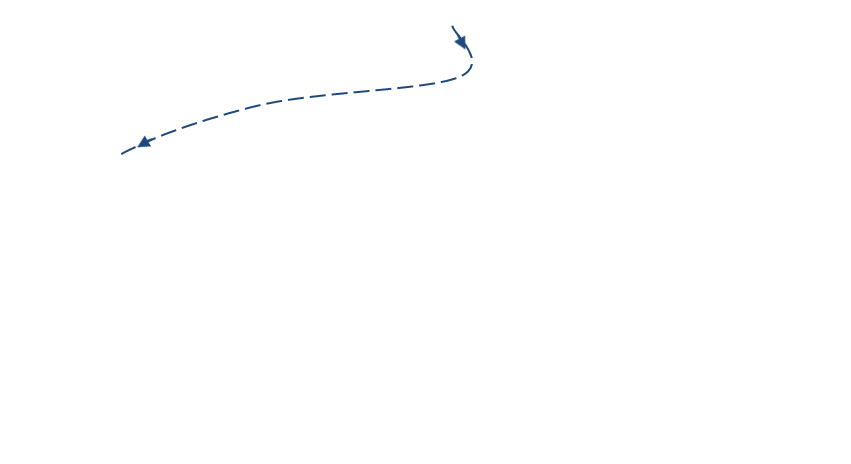 +


2
-
3
2
5
1
Generalizing
We will now encounter each node 3 times
Once on the ‘left’ side 
with respect to the paper
Once on the ‘bottom’ side 
with respect to the paper
Once on the right side
with respect to the paper
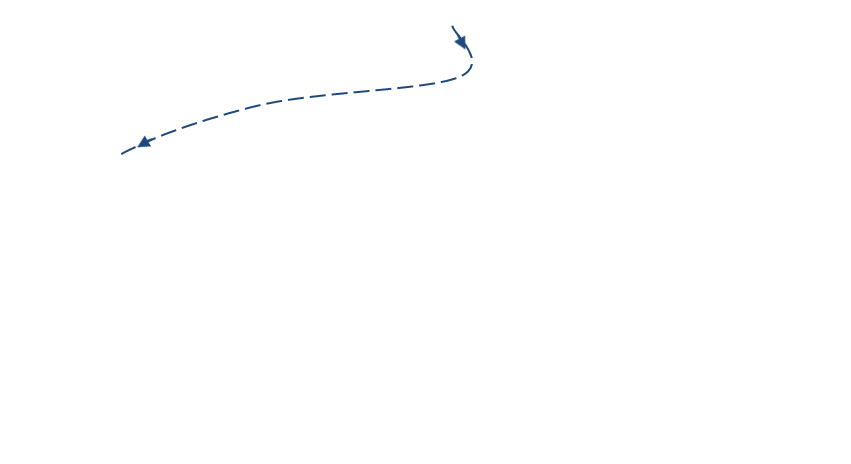 +


L
2
-
3
2
5
1
Generalizing
Pre-Order, In-Order, Post-Order
All “visit” each node in a tree exactly once


We will now encounter each node 3 times
Once on the ‘left’ side 
with respect to the paper
Once on the ‘bottom’ side 
with respect to the paper
Once on the right side
with respect to the paper
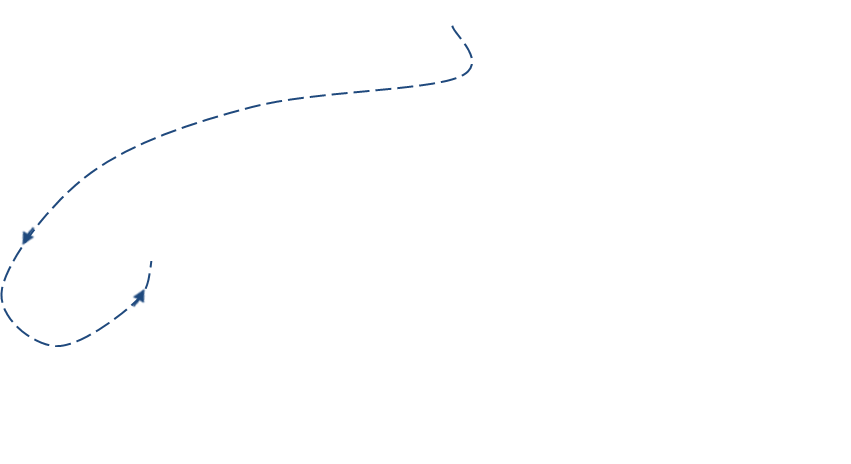 +


L
B
2
-
3
2
5
1
Generalizing
We will now encounter each node 3 times
Once on the ‘left’ side 
with respect to the paper
Once on the ‘bottom’ side 
with respect to the paper
Once on the ‘right’ side
with respect to the paper
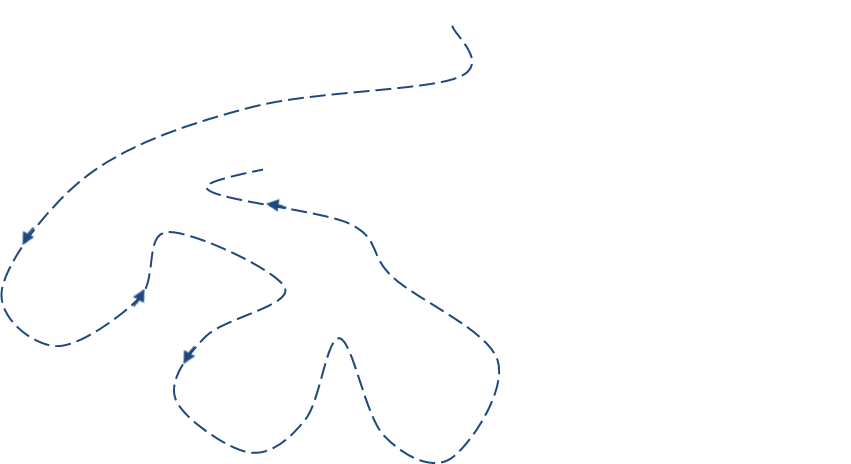 +


L
R
B
2
-
3
2
5
1
Euler Tour
This is an Euler Tour
Generic traversal of a binary tree
Includes as special cases the pre-order, post-order and in-order traversals

Walk around the tree and visit each node three times:
on the left (pre-order)
from below (in-order)
on the right (post-order)
+


L
R
B
2
-
3
2
5
1
Euler Tour Traversal
Algorithm eulerTour(p)
       left-visit-action(p)
       if isInternal(p)
eulerTour(p.left())
bottom-visit-action(p)
if isInternal(p)
eulerTour(p.right())
right-visit-action(p)
End Algorithm
Notice leaf nodes all three visits 
happen one right after the other

(effectively all at the same “time” )
+


L
R
B
2
-
3
2
5
1
Graded In-Class Activity: ICA305_ExamFun
Draw a (single) binary tree T, such that
Each internal node of T stores a single character
A preorder traversal of T yields EXAMFUN
An inorder traversal of T yields MAFXUEN
Might Try:
                      E
                  /        \
                X            F
              /   \          /  \
             A    M    U    N

Solves preorder, but fails inorder. Must satisfy both with ONE tree.
Keep looking.
Submit your work to 
correct D2L dropbox
before class ends
Marker Slide
Questions on:
Trees
Review Some Definitions of Binary Trees
Applications of Binary Trees
Tree Traversals

Next:
Priority Queues
From the Book: Comparisons and Comparator Operator and ADT
From the Book: Definitions and relation to Sorting
Going MORE general
We have seen some sorting methods.
Selection, Insertion, etc…

Can we abstract them even more?

We will create something called a Priority QUEUE
Think like how some airlines have you board
Special Access, Group 1, Group 2, …

But first a little on COMPARISONs
Comparisons
Previously we mentioned comparisons for sorting relations
Example:





C++ allows you to implement Comparators
overloads the operator()
operator parentheses
Algorithm bubbleSort(S, C)
	Input sequence S, comparator C 
	Output sequence S sorted according to C
(take C as typical greater than op>)
for ( i = 0; i < S.size(); i++ )
	for ( j = 1; j < S.size() – i; j++ )
		if ( S.atIndex ( j – 1 ) > S.atIndex ( j ) )
			S.swap ( j-1, j );
return(S)
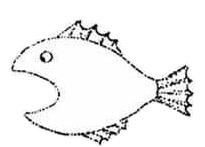 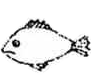 Comparators in C++
A comparator class overloads the “()” operator with a comparison function.
Example: Compare two points in the plane lexicographically.
class LexCompare {public:   int operator()(Point a, Point b) {      if (a.x < b.x)      return –1;      else if (a.x > b.x) return +1;      else if (a.y < b.y) return –1;      else if (a.y > b.y) return +1;      else return 0;   }};
Comparators and Us
Why mention comparators now?

The Priority Queue and the generalization of sorting methods is going to refer to them
Definition: Comparator ADT
A comparator encapsulates the action of comparing two objects according to a given total order relation

A generic priority queue will use a comparator as a template argument, to define the comparison function (<,=,>)

The comparator is external to the keys being compared.  Thus, the same objects can be sorted in different ways by using different comparators.

When the priority queue needs to compare two keys, it uses its comparator
Comparators allow you to compare things

You will write comparators for your classes

You will send your classes and their comparator
to GENERIC implementations of algorithms

This allows you to write just ONE version of 
a ‘global’ algorithm and have it work with 
different classes
Recall from Math: Total Order Relation
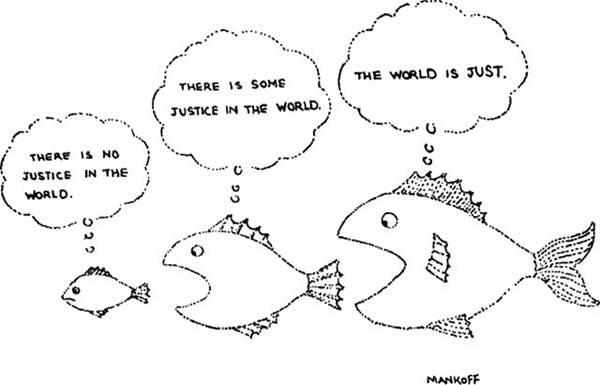 Mathematical concept of total order relation 
Reflexive property:x  x

Antisymmetric property:x  y  y  x  x = y

Transitive property: x  y  y  z  x  z
Most comparators 
will define a Total Order Relation

This tends to produce predictable results humans 
are used to.

Many algorithms assume such
properties of the comparator
Recall:
  means AND
 means IMPLIES
Marker Slide
Questions on:
Trees
Review Some Definitions of Binary Trees
Applications of Binary Trees
Tree Traversals
Priority Queues
From the Book: Comparisons and Comparator Operator and ADT

Next:
Priority Queues
From the Book: Definitions and relation to Sorting
Relation of what is coming to the Book
PriorityQueue ADT (§8.1)
Total order relation  (§8.1.1)
Comparator ADT (§8.1.2)
Sorting with a Priority Queue (§8.1.5)
Implementing a PQ with a list (§8.2)
Selection-sort  and Insertion Sort (§8.2.2)
Heaps (§8.3)
Complete Binary Trees (§8.3.2)
Implementing a PQ with a heap (§8.3.3)
Heapsort (§8.3.5)
Priority Queue ADT
A priority queue stores a collection of items
An item is a pair(key, element)
Main methods of the Priority Queue ADT
insertItem(k, o)inserts an item with key k and element o
removeMin()removes the item with the smallest key
Additional methods
minKey()returns, but does not remove, the smallest key of an item
minElement()returns, but does not remove, the element of an item with smallest key
size(), isEmpty()
Applications:
Standby flyers
Auctions
PQ-Sort: Sorting with a Priority Queue
We can use a priority queue to sort a set of comparable elements
Insert the elements one by one with a series of insertItem(k, o) operations
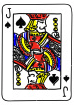 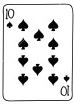 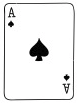 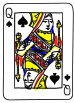 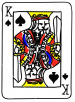 PQ-Sort: Sorting with a Priority Queue
We can use a priority queue to sort a set of comparable elements
Insert the elements one by one with a series of insertItem(k, o) operations
Remove the elements in sorted order with a series of removeMin() operations
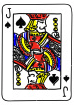 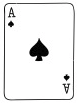 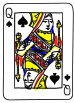 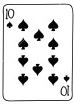 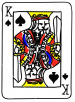 PQ-Sort: Sorting with a Priority Queue
We can use a priority queue to sort a set of comparable elements
Insert the elements one by one with a series of insertItem(k, o) operations
Remove the elements in sorted order with a series of removeMin() operations

Running time depends on the PQ implementation
Algorithm PQ-Sort(S, C)
Input sequence S, comparator C for the elements of S
Output sequence S sorted  in increasing order according to C
P  priority queue with 		comparator C
while !S.isEmpty ()
	e  S.remove (S.first())
P.insertItem(k, o)
while !P.isEmpty()
	e  P.minElement()	P.removeMin()
S.insertLast(e)
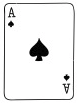 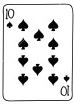 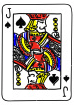 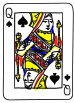 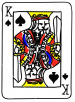 PQ-Sort: Sorting with a Priority Queue
We can use a priority queue to sort a set of comparable elements
Insert the elements one by one with a series of insertItem(k, o) operations
Remove the elements in sorted order with a series of removeMin() operations

Running time depends on the PQ implementation
Algorithm PQ-Sort(S, C)
Input sequence S, comparator C for the elements of S
Output sequence S sorted  in increasing order according to C
P  priority queue with 		comparator C
while !S.isEmpty ()
	e  S.remove (S.first())
P.insertItem(k, o)
while !P.isEmpty()
	e  P.minElement()	P.removeMin()
S.insertLast(e)
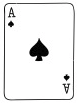 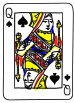 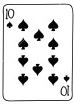 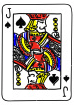 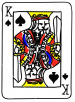 4
5
2
3
1
1
2
3
4
5
List-based Priority Queue
Unsorted list implementation
Store the items of the priority queue in a list-based sequence, in arbitrary order


Performance:
insertItem takes O(1) time since we can insert the item at the beginning or end of the sequence
removeMin, minKey and minElement take O(n) time since we have to traverse the entire sequence to find the smallest key
sorted list implementation
Store the items of the priority queue in a sequence, sorted by key


Performance:
insertItem takes O(n) time since we have to find the place where to insert the item
removeMin, minKey and minElement take O(1) time since the smallest key is at the beginning of the sequence
4
5
2
3
1
Selection-Sort
Selection-sort is the variation of PQ-sort where the priority queue is implemented with an unsorted sequence

Running time of Selection-sort:
Inserting the elements into the priority queue with n insertItem operations takes O(n) time
Removing the elements in sorted order from the priority queue with n removeMin operations takes time proportional to		 	1 + 2 + …+ n
Selection-sort runs in O(n2) time
4
5
2
3
1
Exercise: Selection-Sort
Selection-sort is the variation of PQ-sort where the priority queue is implemented with an unsorted sequence (first n insertItems, then n removeMins)

Illustrate the performance of selection-sort on the following input sequence:
(22, 15, 36, 44, 10, 3, 9, 13, 29, 25)
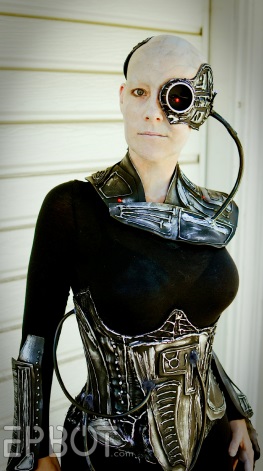 [Speaker Notes: see book if stuck]
1
2
3
4
5
Insertion-Sort
Insertion-sort is the variation of PQ-sort where the priority queue is implemented with a sorted sequence

Running time of Insertion-sort:
Inserting the elements into the priority queue with n insertItem operations takes time proportional to		 	1 + 2 + …+ n
Removing the elements in sorted order from the priority queue with  a series of n removeMin operations takes O(n) time
Insertion-sort runs in O(n2) time
1
2
3
4
5
Exercise: Insertion-Sort
Insertion-sort is the variation of PQ-sort where the priority queue is implemented with a sorted sequence (first n insertItems, then n removeMins)

Illustrate the performance of insertion-sort on the following input sequence:
(22, 15, 36, 44, 10, 3, 9, 13, 29, 25)
[Speaker Notes: see bbook for answer]
5
4
2
3
1
5
4
2
3
1
4
5
2
3
1
2
4
5
3
1
2
3
4
5
1
1
2
3
4
5
1
2
3
4
5
In-place Insertion-sort
Instead of using an external data structure, we can implement selection-sort and insertion-sort in-place (only O(1) extra storage)
A portion of the input sequence itself serves as the priority queue
For in-place insertion-sort
We keep sorted the initial portion of the sequence
We can use swapElements instead of modifying the sequence
Marker Slide
Questions on:
Trees
Review Some Definitions of Binary Trees
Applications of Binary Trees
Tree Traversals
Priority Queues
From the Book: Comparisons and Comparator Operator and ADT
From the Book: Definitions and relation to Sorting

Next:
Priority Queues
Reboot: back to selection sort and insertion sort
Beginnings
void selectionSort(int data[], int n)
{ 	
   int smallestIndex;
   int smallest, saved;
   for (int i=0; i < n-1; i++)
   {	
      // Find smallest element
      smallest = data[i];
      smallestIndex = i;
      for (int j=i+1; j < n; j++)
      {
         if (data[j] < smallest)
         {
            smallest = data[j]; 
            smallestIndex = j;
         }
      }

      // Swap with smallest element
      saved = data[i];
      data[i] = data[smallestIndex];
      data[smallestIndex] = saved;
   }
}
Long ago we saw a selection sort algorithm

It looked a lot like that to the right:
Class Activity
void selectionSort(int data[], int n)
{ 	
   int smallestIndex;
   int smallest, saved;
   for (int i=0; i < n-1; i++)
   {	
      // Find smallest element
      smallest = data[i];
      smallestIndex = i;
      for (int j=i+1; j < n; j++)
      {
         if (data[j] < smallest)
         {
            smallest = data[j]; 
            smallestIndex = j;
         }
      }

      // Swap with smallest element
      saved = data[i];
      data[i] = data[smallestIndex];
      data[smallestIndex] = saved;
   }
}
Let data[] be defined to hold:

22, 15, 44, 10, 3, 9, 13, 25

And thus n = 8

Execute the function on that input data

For each iteration of the outer for-loop write the contents of data[] plus one line before entry
8 lines of output
[Speaker Notes: Final line should be: 3 9 10 13 15 22 25 44]
Class Activity
Let data[] be:
22, 15, 44, 10, 3, 9, 13, 25

And thus n = 8

Execute the function on that input data

For each iteration of the outer for-loop write the contents of data[]
8 lines of output
void selectionSort(int data[], int n)
{ 	
   int smallestIndex;
   int smallest, saved;
   for (int i=0; i < n-1; i++)
   {	
      // Find smallest element
      smallest = data[i];
      smallestIndex = i;
      for (int j=i+1; j < n; j++)
      {
         if (data[j] < smallest)
         {
            smallest = data[j]; 
            smallestIndex = j;
         }
      }

      // Swap with smallest element
      saved = data[i];
      data[i] = data[smallestIndex];
      data[smallestIndex] = saved;
   }
}
22   15   44   10    3    9    13   25

 3    15   44   10   22   9    13   25
Recall Selection Sort 
SELECTs the smallest
value and then swaps it
to the current position
[Speaker Notes: Final line should be: 3 9 10 13 15 22 25 44]
Class Activity
Let data[] be:
22, 15, 44, 10, 3, 9, 13, 25

And thus n = 8

Execute the function on that input data

For each iteration of the outer for-loop write the contents of data[]
8 lines of output
void selectionSort(int data[], int n)
{ 	
   int smallestIndex;
   int smallest, saved;
   for (int i=0; i < n-1; i++)
   {	
      // Find smallest element
      smallest = data[i];
      smallestIndex = i;
      for (int j=i+1; j < n; j++)
      {
         if (data[j] < smallest)
         {
            smallest = data[j]; 
            smallestIndex = j;
         }
      }

      // Swap with smallest element
      saved = data[i];
      data[i] = data[smallestIndex];
      data[smallestIndex] = saved;
   }
}
22   15   44   10    3    9    13   25

 3    15   44   10   22   9    13   25
We have completed the
for j (with i=0)and identified the
smallest element as 3
Now we swap the
3 with whatever is
at index i = 0
[Speaker Notes: Final line should be: 3 9 10 13 15 22 25 44]
Class Activity
Let data[] be:
22, 15, 44, 10, 3, 9, 13, 25

And thus n = 8

Execute the function on that input data

For each iteration of the outer for-loop write the contents of data[]
8 lines of output
void selectionSort(int data[], int n)
{ 	
   int smallestIndex;
   int smallest, saved;
   for (int i=0; i < n-1; i++)
   {	
      // Find smallest element
      smallest = data[i];
      smallestIndex = i;
      for (int j=i+1; j < n; j++)
      {
         if (data[j] < smallest)
         {
            smallest = data[j]; 
            smallestIndex = j;
         }
      }

      // Swap with smallest element
      saved = data[i];
      data[i] = data[smallestIndex];
      data[smallestIndex] = saved;
   }
}
22   15   44   10    3   9    13   25

 3    15   44   10   22   9   13   25

 3     9   44    10   22  15  13   25
Class Participation
9 is selected
what happens next?
[Speaker Notes: Final line should be: 3 9 10 13 15 22 25 44]
Class Activity
Let data[] be:
22, 15, 44, 10, 3, 9, 13, 25

And thus n = 8

Execute the function on that input data

For each iteration of the outer for-loop write the contents of data[]
8 lines of output
void selectionSort(int data[], int n)
{ 	
   int smallestIndex;
   int smallest, saved;
   for (int i=0; i < n-1; i++)
   {	
      // Find smallest element
      smallest = data[i];
      smallestIndex = i;
      for (int j=i+1; j < n; j++)
      {
         if (data[j] < smallest)
         {
            smallest = data[j]; 
            smallestIndex = j;
         }
      }

      // Swap with smallest element
      saved = data[i];
      data[i] = data[smallestIndex];
      data[smallestIndex] = saved;
   }
}
22   15   44   10    3   9    13   25

 3    15   44   10   22   9   13   25

 3     9   44    10   22  15  13   25

 3     9   10    44    22  15  13   25
Class Participation
10 is selected
what happens next?
[Speaker Notes: Final line should be: 3 9 10 13 15 22 25 44]
Class Activity
Let data[] be:
22, 15, 44, 10, 3, 9, 13, 25

And thus n = 8

Execute the function on that input data

For each iteration of the outer for-loop write the contents of data[]
8 lines of output
void selectionSort(int data[], int n)
{ 	
   int smallestIndex;
   int smallest, saved;
   for (int i=0; i < n-1; i++)
   {	
      // Find smallest element
      smallest = data[i];
      smallestIndex = i;
      for (int j=i+1; j < n; j++)
      {
         if (data[j] < smallest)
         {
            smallest = data[j]; 
            smallestIndex = j;
         }
      }

      // Swap with smallest element
      saved = data[i];
      data[i] = data[smallestIndex];
      data[smallestIndex] = saved;
   }
}
22   15   44   10    3   9    13   25

 3    15   44   10   22   9   13   25

 3     9   44    10   22  15  13   25

 3     9   10    44   22  15  13   25

 3     9   10    13    22  15   44  25
Class Participation
13 is selected
what happens next?
[Speaker Notes: Final line should be: 3 9 10 13 15 22 25 44]
Class Activity
Let data[] be:
22, 15, 44, 10, 3, 9, 13, 25

And thus n = 8

Execute the function on that input data

For each iteration of the outer for-loop write the contents of data[]
8 lines of output
void selectionSort(int data[], int n)
{ 	
   int smallestIndex;
   int smallest, saved;
   for (int i=0; i < n-1; i++)
   {	
      // Find smallest element
      smallest = data[i];
      smallestIndex = i;
      for (int j=i+1; j < n; j++)
      {
         if (data[j] < smallest)
         {
            smallest = data[j]; 
            smallestIndex = j;
         }
      }

      // Swap with smallest element
      saved = data[i];
      data[i] = data[smallestIndex];
      data[smallestIndex] = saved;
   }
}
22   15   44   10    3   9    13   25

 3    15   44   10   22   9   13   25

 3     9   44    10   22  15  13   25

 3     9   10    44   22  15  13   25

 3     9   10    13   22  15   44  25

 3     9   10    13   15   22   44  25
Class Participation
15 is selected
what happens next?
[Speaker Notes: Final line should be: 3 9 10 13 15 22 25 44]
Class Activity
Let data[] be:
22, 15, 44, 10, 3, 9, 13, 25

And thus n = 8

Execute the function on that input data

For each iteration of the outer for-loop write the contents of data[]
8 lines of output
void selectionSort(int data[], int n)
{ 	
   int smallestIndex;
   int smallest, saved;
   for (int i=0; i < n-1; i++)
   {	
      // Find smallest element
      smallest = data[i];
      smallestIndex = i;
      for (int j=i+1; j < n; j++)
      {
         if (data[j] < smallest)
         {
            smallest = data[j]; 
            smallestIndex = j;
         }
      }

      // Swap with smallest element
      saved = data[i];
      data[i] = data[smallestIndex];
      data[smallestIndex] = saved;
   }
}
22   15   44   10    3   9    13   25

 3    15   44   10   22   9   13   25

 3     9   44    10   22  15  13   25

 3     9   10    44   22  15  13   25

 3     9   10    13   22  15   44  25

 3     9   10    13  15   22   44  25

 3     9   10    13  15   22    44  25
Class Participation
22 is selected
what happens next?
[Speaker Notes: Final line should be: 3 9 10 13 15 22 25 44]
Class Activity
Let data[] be:
22, 15, 44, 10, 3, 9, 13, 25

And thus n = 8

Execute the function on that input data

For each iteration of the outer for-loop write the contents of data[]
8 lines of output
void selectionSort(int data[], int n)
{ 	
   int smallestIndex;
   int smallest, saved;
   for (int i=0; i < n-1; i++)
   {	
      // Find smallest element
      smallest = data[i];
      smallestIndex = i;
      for (int j=i+1; j < n; j++)
      {
         if (data[j] < smallest)
         {
            smallest = data[j]; 
            smallestIndex = j;
         }
      }

      // Swap with smallest element
      saved = data[i];
      data[i] = data[smallestIndex];
      data[smallestIndex] = saved;
   }
}
22   15   44   10    3   9    13   25

 3    15   44   10   22   9   13   25

 3     9   44    10   22  15  13   25

 3     9   10    44   22  15  13   25

 3     9   10    13   22  15   44  25

 3     9   10    13  15   22   44  25

 3     9   10    13  15   22   44  25

 3     9   10    13  15   22   25  44
Class Participation
25 is selected
what happens next?
[Speaker Notes: Final line should be: 3 9 10 13 15 22 25 44]
Class Activity
Let data[] be:
22, 15, 44, 10, 3, 9, 13, 25

And thus n = 8

Execute the function on that input data

For each iteration of the outer for-loop write the contents of data[]
8 lines of output
void selectionSort(int data[], int n)
{ 	
   int smallestIndex;
   int smallest, saved;
   for (int i=0; i < n-1; i++)
   {	
      // Find smallest element
      smallest = data[i];
      smallestIndex = i;
      for (int j=i+1; j < n; j++)
      {
         if (data[j] < smallest)
         {
            smallest = data[j]; 
            smallestIndex = j;
         }
      }

      // Swap with smallest element
      saved = data[i];
      data[i] = data[smallestIndex];
      data[smallestIndex] = saved;
   }
}
22   15   44   10    3   9    13   25

 3    15   44   10   22   9   13   25

 3     9   44    10   22  15  13   25

 3     9   10    44   22  15  13   25

 3     9   10    13   22  15   44  25

 3     9   10    13  15   22   44  25

 3     9   10    13  15   22   44  25

 3     9   10    13  15   22   25  44
and there it is. done.
[Speaker Notes: Final line should be: 3 9 10 13 15 22 25 44]
Beginnings 2
void insertion_sort(int x[],int N)
{
   int key,i;
   for(int j=1; j < N; j++)
   {
      key = x[j];
      i = j - 1;
      while ( (x[i] > key) && (i >= 0) )
      {
         x[i+1] = x[i];
         i--;
      }
      x[i+1] = key;
   }
}
Long ago we saw an insertion sort algorithm

It looked a lot like that to the right:
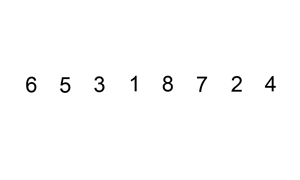 Class Activity
void insertion_sort(int x[],int N)
{
   int key,i;
   for(int j=1; j < N; j++)
   {
      key = x[j];
      i = j - 1;
      while ( (x[i] > key) && (i >= 0) )
      {
         x[i+1] = x[i];
         i--;
      }
      x[i+1] = key;
   }
}
Let data[] be defined to hold:

6, 5, 3, 1, 8, 7, 2, 4

And thus N = 8

Execute the function on that input data

For each iteration of the outer for-loop write the contents of data[] plus one line before entry
8 lines of output
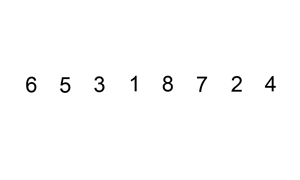 Class Activity
Let data[] be:
6, 5, 3, 1, 8, 7, 2, 4

And thus n = 8

Execute the function on that input data

For each iteration of the outer for-loop write the contents of data[]
8 lines of output
void insertion_sort(int x[],int N)
{
   int key,i;
   for(int j=1; j < N; j++)
   {
      key = x[j];
      i = j - 1;
      while ( (x[i] > key) && (i >= 0) )
      {
         x[i+1] = x[i];
         i--;
      }
      x[i+1] = key;
   }
}
6   5   3   1   8   7   2   4

5   6   3   1   8   7   2   4

3   5   6   1   8   7   2   4

1   3   5   6   8   7   2   4

1   3   5   6   8   7   2   4

1   3   5   6   7   8   2   4

1   2   3   5   6   7   8   4

1   2   3   4   5   6   7   8
Recall: Insertion Sort
looks at each item in the list
in order and INSERTs it into
the location it is supposed to go
(with respect to everything already examined)
Class Activity
Let data[] be:
6, 5, 3, 1, 8, 7, 2, 4

And thus n = 8

Execute the function on that input data

For each iteration of the outer for-loop write the contents of data[]
8 lines of output
void insertion_sort(int x[],int N)
{
   int key,i;
   for(int j=1; j < N; j++)
   {
      key = x[j];
      i = j - 1;
      while ( (x[i] > key) && (i >= 0) )
      {
         x[i+1] = x[i];
         i--;
      }
      x[i+1] = key;
   }
}
6   5   3   1   8   7   2   4

5   6   3   1   8   7   2   4

3   5   6   1   8   7   2   4

1   3   5   6   8   7   2   4

1   3   5   6   8   7   2   4

1   3   5   6   7   8   2   4

1   2   3   5   6   7   8   4

1   2   3   4   5   6   7   8
j starts out at index 1

So key has the value of 5
Class Activity
Let data[] be:
6, 5, 3, 1, 8, 7, 2, 4

And thus n = 8

Execute the function on that input data

For each iteration of the outer for-loop write the contents of data[]
8 lines of output
void insertion_sort(int x[],int N)
{
   int key,i;
   for(int j=1; j < N; j++)
   {
      key = x[j];
      i = j - 1;
      while ( (x[i] > key) && (i >= 0) )
      {
         x[i+1] = x[i];
         i--;
      }
      x[i+1] = key;
   }
}
6   5   3   1   8   7   2   4

5   6   3   1   8   7   2   4

3   5   6   1   8   7   2   4

1   3   5   6   8   7   2   4

1   3   5   6   8   7   2   4

1   3   5   6   7   8   2   4

1   2   3   5   6   7   8   4

1   2   3   4   5   6   7   8
j starts out at index 1

So key has the value of 5

The while loop will now insert
the 5 into the correct location
for indices >= 0 and <= j-1
(j is 1 so only index 0 gets checked this time)
Class Activity
Let data[] be:
6, 5, 3, 1, 8, 7, 2, 4

And thus n = 8

Execute the function on that input data

For each iteration of the outer for-loop write the contents of data[]
8 lines of output
void insertion_sort(int x[],int N)
{
   int key,i;
   for(int j=1; j < N; j++)
   {
      key = x[j];
      i = j - 1;
      while ( (x[i] > key) && (i >= 0) )
      {
         x[i+1] = x[i];
         i--;
      }
      x[i+1] = key;
   }
}
6   5   3   1   8   7   2   4

5   6   3   1   8   7   2   4

3   5   6   1   8   7   2   4

1   3   5   6   8   7   2   4

1   3   5   6   8   7   2   4

1   3   5   6   7   8   2   4

1   2   3   5   6   7   8   4

1   2   3   4   5   6   7   8
Class Participation
3 is current value
Where does it get inserted?
Class Activity
Let data[] be:
6, 5, 3, 1, 8, 7, 2, 4

And thus n = 8

Execute the function on that input data

For each iteration of the outer for-loop write the contents of data[]
8 lines of output
void insertion_sort(int x[],int N)
{
   int key,i;
   for(int j=1; j < N; j++)
   {
      key = x[j];
      i = j - 1;
      while ( (x[i] > key) && (i >= 0) )
      {
         x[i+1] = x[i];
         i--;
      }
      x[i+1] = key;
   }
}
6   5   3   1   8   7   2   4

5   6   3   1   8   7   2   4

3   5   6   1   8   7   2   4

1   3   5   6   8   7   2   4

1   3   5   6   8   7   2   4

1   3   5   6   7   8   2   4

1   2   3   5   6   7   8   4

1   2   3   4   5   6   7   8
Class Participation
1 is current value
Where does it get inserted?
Class Activity
Let data[] be:
6, 5, 3, 1, 8, 7, 2, 4

And thus n = 8

Execute the function on that input data

For each iteration of the outer for-loop write the contents of data[]
8 lines of output
void insertion_sort(int x[],int N)
{
   int key,i;
   for(int j=1; j < N; j++)
   {
      key = x[j];
      i = j - 1;
      while ( (x[i] > key) && (i >= 0) )
      {
         x[i+1] = x[i];
         i--;
      }
      x[i+1] = key;
   }
}
6   5   3   1   8   7   2   4

5   6   3   1   8   7   2   4

3   5   6   1   8   7   2   4

1   3   5   6   8   7   2   4

1   3   5   6   8   7   2   4

1   3   5   6   7   8   2   4

1   2   3   5   6   7   8   4

1   2   3   4   5   6   7   8
Class Participation
8 is current value
Where does it get inserted?
Class Activity
Let data[] be:
6, 5, 3, 1, 8, 7, 2, 4

And thus n = 8

Execute the function on that input data

For each iteration of the outer for-loop write the contents of data[]
8 lines of output
void insertion_sort(int x[],int N)
{
   int key,i;
   for(int j=1; j < N; j++)
   {
      key = x[j];
      i = j - 1;
      while ( (x[i] > key) && (i >= 0) )
      {
         x[i+1] = x[i];
         i--;
      }
      x[i+1] = key;
   }
}
6   5   3   1   8   7   2   4

5   6   3   1   8   7   2   4

3   5   6   1   8   7   2   4

1   3   5   6   8   7   2   4

1   3   5   6   8   7   2   4

1   3   5   6   7   8   2   4

1   2   3   5   6   7   8   4

1   2   3   4   5   6   7   8
Class Participation
7 is current value
Where does it get inserted?
Class Activity
Let data[] be:
6, 5, 3, 1, 8, 7, 2, 4

And thus n = 8

Execute the function on that input data

For each iteration of the outer for-loop write the contents of data[]
8 lines of output
void insertion_sort(int x[],int N)
{
   int key,i;
   for(int j=1; j < N; j++)
   {
      key = x[j];
      i = j - 1;
      while ( (x[i] > key) && (i >= 0) )
      {
         x[i+1] = x[i];
         i--;
      }
      x[i+1] = key;
   }
}
6   5   3   1   8   7   2   4

5   6   3   1   8   7   2   4

3   5   6   1   8   7   2   4

1   3   5   6   8   7   2   4

1   3   5   6   8   7   2   4

1   3   5   6   7   8   2   4

1   2   3   5   6   7   8   4

1   2   3   4   5   6   7   8
Class Participation
2 is current value
Where does it get inserted?
Class Activity
Let data[] be:
6, 5, 3, 1, 8, 7, 2, 4

And thus n = 8

Execute the function on that input data

For each iteration of the outer for-loop write the contents of data[]
8 lines of output
void insertion_sort(int x[],int N)
{
   int key,i;
   for(int j=1; j < N; j++)
   {
      key = x[j];
      i = j - 1;
      while ( (x[i] > key) && (i >= 0) )
      {
         x[i+1] = x[i];
         i--;
      }
      x[i+1] = key;
   }
}
6   5   3   1   8   7   2   4

5   6   3   1   8   7   2   4

3   5   6   1   8   7   2   4

1   3   5   6   8   7   2   4

1   3   5   6   8   7   2   4

1   3   5   6   7   8   2   4

1   2   3   5   6   7   8   4

1   2   3   4   5   6   7   8
Class Participation
4 is current value
Where does it get inserted?
Class Activity
Let data[] be:
6, 5, 3, 1, 8, 7, 2, 4

And thus n = 8

Execute the function on that input data

For each iteration of the outer for-loop write the contents of data[]
8 lines of output
void insertion_sort(int x[],int N)
{
   int key,i;
   for(int j=1; j < N; j++)
   {
      key = x[j];
      i = j - 1;
      while ( (x[i] > key) && (i >= 0) )
      {
         x[i+1] = x[i];
         i--;
      }
      x[i+1] = key;
   }
}
6   5   3   1   8   7   2   4

5   6   3   1   8   7   2   4

3   5   6   1   8   7   2   4

1   3   5   6   8   7   2   4

1   3   5   6   8   7   2   4

1   3   5   6   7   8   2   4

1   2   3   5   6   7   8   4

1   2   3   4   5   6   7   8
and there it is. done.
Enough Fun
Hang on to those results we will get back to them

Now, what was the next important thing that had to be done…
Marker Slide
Questions on:
Trees
Priority Queues
From the Book: Comparisons and Comparator Operator and ADT
From the Book: Definitions and relation to Sorting
Reboot: back to selection sort and insertion sort

Next:
Priority Queues
Setting up for ‘generic’ sorting algorithm
Where performance depends on the data structure being used
Problems of Priority
Print Jobs
Printers get print requests from all over a building. Suppose we want them to print staff jobs before faculty jobs before student jobs, and grad students before undergraduate students, and so on. How do we set this behavior up?

Emergency Room scheduling
Say you are in charge of scheduling patients for treatment in the ER. A gunshot victim would likely get treatment sooner than someone with a sore neck – regardless of arrival time. How do we always choose the most urgent case when new patients continue to arrive?
The Priority Queue ADT
A priority queue (PQ) is a restricted form of a list
items are arranged according to their priorities (or keys)
keys may or may not be unique

Unlike a queue which is FIFO
A priority queue removes items based on priority
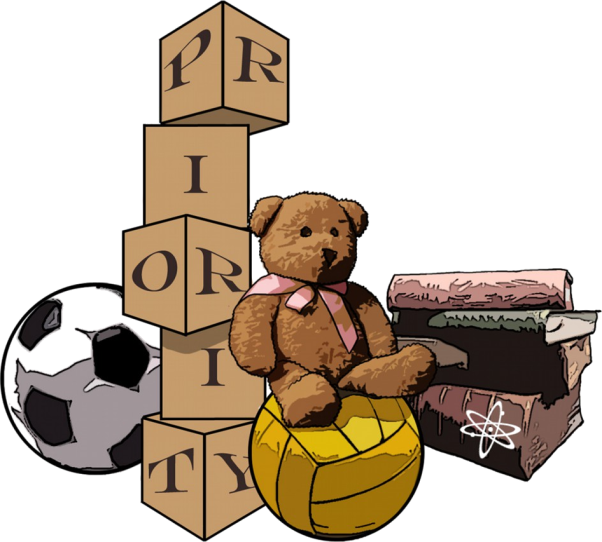 PQ – Total Order Relation
A priority queue must hold a total order relation (example <= )
A Total Order Relation has the following properties:
Reflexive
k <= k
Antisymmetric
if x <= y and y <= x then x = y
Transitive
if a <= b and b <= c then a <= c
2 ‘types’ of PQ
Priority Queues may be viewed as:

min PQ
minimum key value is the highest priority

max PQ
maximum key value is the highest priority
Priority Queue ADT Operations
Main Methods of PQs
insertItem(key, data)
aka enqueue(key, data)
inserts data into the PQ according to key
removeItem()
removes the item with the smallest (largest) key 
depending if using a min PQ or max PQ


size()
returns number of elements in PQ
empty()
returns true if zero elements in PQ
minItem() / maxItem()
returns item with smallest/largest key
minKey() / maxKey()
returns smallest/largest key
removeItem() may also be named
removeMin() or removeMax()
or dequeue()
Additional Methods of PQs
Sorting Using a Priority Queue
Given a sequence of N items
a PQ can be used to sort the sequence:
Step 1
Insert N items into the PQ via insertItem(key, data)
Step 2
Remove the items by calling removeItem() N times
The first remove removes the largest item, the second call the second largest, … the last removes the smallest item
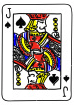 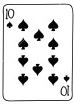 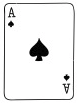 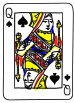 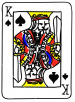 Sorting Using a Priority Queue
Given a sequence of N items
a PQ can be used to sort the sequence:
Step 1
Insert N items into the PQ via insertItem(key, data)
Step 2
Remove the items by calling removeItem() N times
The first remove removes the largest item, the second call the second largest, … the last removes the smallest item
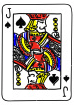 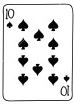 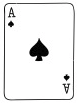 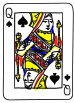 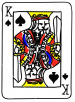 S
Sorting Using a Priority Queue
Given a sequence of N items
a PQ can be used to sort the sequence:
Step 1
Insert N items into the PQ via insertItem(key, data)
Step 2
Remove the items by calling removeItem() N times
The first remove removes the largest item, the second call the second largest, … the last removes the smallest item
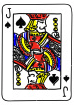 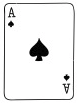 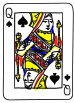 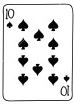 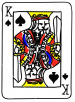 Sorting Using a PQ
Given a sequence of N items
a PQ can be used to sort the sequence:
Step 1
Insert N items into the PQ via insertItem(key, data)
Step 2
Remove the items by calling removeItem() N times
The first remove removes the largest item, the second call the second largest, … the last removes the smallest item
Algorithm PriorityQueueSort (S, PQ):

     Input: Sequence, S, of n items, and empty priority queue, PQ.
     Output: Sequence S sorted by the total order relation.

     while ! S.empty() do
          item := S.removeFirst()
          PQ.insertItem(item.key, item.data)
     while ! PQ.empty do
          item := PQ.removeItem()
          S.insertLast(item)
Marker Slide
Questions on:
Trees
Priority Queues
From the Book: Comparisons and Comparator Operator and ADT
From the Book: Definitions and relation to Sorting
Reboot: back to selection sort and insertion sort
Setting up for ‘generic’ sorting algorithm
Where performance depends on the data structure being used

Next:
Priority Queues
Implementations
Unordered List
Ordered List
Binary Tree (Heap)
PQ Implementation
Priority Queues can be implemented using
Unordered List
Ordered List
Binary Tree (Heap)
Implementing PQ as an Unordered List
Each item in a PQ is a composition of 2 objects
the key (priority)
and the data
Thus we have the pair (key, data)
So we could implement this using a linked list
details next slide, look at the list’s node structure
Recall Doubly Linked List
template <typename T>class Item {public:    T elem;
    Item<T> *prev, *next;
};
next
prev
elem
node
But for our priority queue we split elem into TWO things
key  (of type int)
data (of type T)
Recall Doubly Linked List
template <typename T>class Item {public:    int key;    T data;
    Item<T> *prev, *next;
};
next
prev
keydata
node
But for our priority queue we split elem into TWO things
key  (of type int)
data (of type T)
More Code – For Ref If Needed
class Item {

   private int key, data;
   private Item next, prev;

   public Item () {
      key = 0;
      data = 0;
      next = null;
      prev = null;  }
   
   public Item (int newKey, int newData, Item newNext, Item newPrev) {
      key = newKey;
      data = newData;
      next = newNext;
      prev = newPrev;  }
Code Continues – If needed
public void setData (int newData) {
      data = newData;  }

   public void setNext (Item newNext) {
      next = newNext;  }

   public void setPrev (Item newPrev) {
      prev = newPrev;  }

   public void displayItem () {
      System.out.println ("key: " + key + ";  data: " + data);
   }
}
public int getKey () {
      return key;  }
   
   public int getData () {
      return data;  }

   public Item getNext () {
      return next;  }

   public Item getPrev () {
      return prev;  }

   public void setKey (int newKey) {
      key = newKey;  }
Implementing a PQ as Unordered list
So if we have a list of unordered stuff
To make it a PQ we need the functions
insertItem(key, data)
removeItem()  
assume a Min PQ so this removes the item with the smallest key
PQ as Unordered list
PQ::insertItem(key, data)

This is just an insertFront() call for the list
like m_list.insertFront(…)

Recall this is an O(1) operation
Review of this follows
Inserting at the Front
Review
context ofPQ::insertItem(key, data)
PQ is implemented using
Unordered list
Allocate a new node
Have new node point to old head
Update head to point to new node
head
tail

12, Leonard
7, Sheldon
98, Howard
54, Raj
Inserting at the Front
Review
context ofPQ::insertItem(key, data)
PQ is implemented using
Unordered list
Allocate a new node
Have new node point to old head
Update head to point to new node
head
tail


19, Penny
12, Leonard
7, Sheldon
98, Howard
54, Raj
Inserting at the Front
Review
context ofPQ::insertItem(key, data)
PQ is implemented using
Unordered list
Allocate a new node
Have new node point to old head
Update head to point to new node
head
tail

19, Penny
12, Leonard
7, Sheldon
98, Howard
54, Raj
Inserting at the Front
Review
context ofPQ::insertItem(key, data)
PQ is implemented using
Unordered list
Allocate a new node
Have new node point to old head
Update head to point to new node
tail
head

19, Penny
12, Leonard
7, Sheldon
98, Howard
54, Raj
PQ as Unordered list
So if we have a list of unordered stuff
To make it a PQ we need the functions
insertItem(key, data)
Can be done in O(1)  -- as just seen
What about…
removeItem()  
assume a Min PQ so this removes the item with the smallest key
PQ as Unordered list
removeItem() - remove item with minimum key

Whether using a singly or doubly linked list we must start either at the front or the back of the list and walk through the list to find the item
This is O(n)…
First node is assumed to be minimum
until something lower is found
curPtr
MinSoFar

56
89
12
36
PQ as Unordered list
removeItem() - remove item with minimum key

Whether using a singly or doubly linked list we must start either at the front or the back of the list and walk through the list to find the item
This is O(n)…
curPtr
MinSoFar

56
89
12
36
PQ as Unordered list
removeItem() - remove item with minimum key

Whether using a singly or doubly linked list we must start either at the front or the back of the list and walk through the list to find the item
This is O(n)…
Found something < 56
So adjust MinSoFar
curPtr
MinSoFar

56
89
12
36
PQ as Unordered list
removeItem() - remove item with minimum key

Whether using a singly or doubly linked list we must start either at the front or the back of the list and walk through the list to find the item
This is O(n)…
curPtr
MinSoFar

56
89
12
36
PQ as Unordered list
removeItem() - remove item with minimum key

Whether using a singly or doubly linked list we must start either at the front or the back of the list and walk through the list to find the item
This is O(n)…
curPtr
MinSoFar

56
89
12
36
PQ as Unordered list
removeItem() - remove item with minimum key

Whether using a singly or doubly linked list we must start either at the front or the back of the list and walk through the list to find the item
This is O(n)…
curPtr reaches the end of the list
so wherever MinSoFar is pointing at
must be the minimum so remove its node
and adjust pointers as needed
curPtr
MinSoFar

56
89
12
36
PQ as Unordered list
removeItem() - remove item with minimum key

Whether using a singly or doubly linked list we must start either at the front or the back of the list and walk through the list to find the item
This is O(n)…
curPtr reaches the end of the list
so wherever MinSoFar is pointing at
must be the minimum so remove its node
and adjust pointers as needed
curPtr

56
89
36
PQ as Unordered list
So if we have a list of unordered stuff
To make it a PQ we need the functions
insertItem(key, data)
Can be done in O(1)

removeItem()
Requires O(n)
This is no good… we want faster
Maybe if we use an ORDERED list instead…
PQ as Unordered list
So if we have a list of unordered stuff
To make it a PQ we need the functions
insertItem(key, data)
Can be done in O(1)

removeItem()
Requires O(n)
What does the class think?
Will an ordered list help?
This is no good… we want faster
Maybe if we use an ORDERED list instead…
Marker Slide
Questions on:
Trees
Priority Queues
From the Book stuff
Reboot: back to selection sort and insertion sort
Setting up for ‘generic’ sorting algorithm
Where performance depends on the data structure being used
Implementations
Unordered List

Next:
Priority Queues
Implementations
Ordered List
Binary Tree (Heap)
Implementing a PQ as an Ordered list
Let’s say we have a list of Ordered stuff
To make it a PQ we still need the functions
insertItem(key, data)
removeItem()  
assume a Min PQ so this removes the item with the smallest key
PQ as an Ordered list
PQ::removeItem() is now easy

This is just a removeFront() call for the list
like m_list.removeFront(…)

Recall this is an O(1) operation
Review of this follows
Removing at the Front
Review
context ofPQ::removeItem()
PQ is implemented using Ordered list
Update head to point to next node in the list
Return elem of previous head and delete the node
head
tail

12
36
56
89
Removing at the Front
Review
context ofPQ::removeItem()
PQ is implemented using Ordered list
Update head to point to next node in the list
Return elem of previous head and delete the node
head
tail

12
36
56
89
Removing at the Front
Review
context ofPQ::removeItem()
PQ is implemented using Ordered list
Update head to point to next node in the list
Return elem of previous head and delete the node
head
tail

12
36
56
89
Removing at the Front
Review
context ofPQ::removeItem()
PQ is implemented using Ordered list
Update head to point to next node in the list
Return elem of previous head and delete the node
head
tail

12
36
56
89
Removing at the Front
Review
context ofPQ::removeItem()
PQ is implemented using Ordered list
Update head to point to next node in the list
Return elem of previous head and delete the node
head
tail

36
56
89
PQ as an Ordered list
Let’s say we have a list of Ordered stuff
To make it a PQ we need the functions
removeItem()
Can be done in O(1)
What about…
insertItem(key, data)  
note this must maintain the ordering
so we have to find the correct place to insert it
PQ as an Ordered list
insertItem(key, data)

Whether using a singly or doubly linked list we must start either at the front or the back of the list and walk through the list to find the correct place for the item
This is O(n)…

56
curPtr
prevPtr


12
36
89
PQ as an Ordered list
insertItem(key, data)

Whether using a singly or doubly linked list we must start either at the front or the back of the list and walk through the list to find the correct place for the item
This is O(n)…

56
curPtr
prevPtr

12
36
89
PQ as an Ordered list
insertItem(key, data)

Whether using a singly or doubly linked list we must start either at the front or the back of the list and walk through the list to find the correct place for the item
This is O(n)…

56
curPtr
prevPtr

12
36
89
PQ as an Ordered list
insertItem(key, data)

Whether using a singly or doubly linked list we must start either at the front or the back of the list and walk through the list to find the correct place for the item
This is O(n)…

56
prevPtr’s key < 56
curPtr’s key > 56
So the place for key = 56 is 
between them
Adjust pointers to make it so
curPtr
prevPtr

12
36
89
PQ as an Ordered list
insertItem(key, data)

Whether using a singly or doubly linked list we must start either at the front or the back of the list and walk through the list to find the correct place for the item
This is O(n)…
56
prevPtr’s key < 56
curPtr’s key > 56
So the place for key = 56 is 
between them
Adjust pointers to make it so
curPtr
prevPtr

12
36
89
PQ as an Ordered list
insertItem(key, data)

Whether using a singly or doubly linked list we must start either at the front or the back of the list and walk through the list to find the correct place for the item
This is O(n)…
prevPtr’s key < 56
curPtr’s key > 56
So the place for key = 56 is 
between them
Adjust pointers to make it so
curPtr
prevPtr

56
12
36
89
PQ as an Ordered list
Let’s say we have a list of Ordered stuff
To make it a PQ we need the functions
removeItem()
Can be done in O(1)

insertItem(key, data)
Requires O(n)
So either way, ordered or unordered
list implementations of Priority Queues
have at least one operation that is O(n)

There must be something better…
… else why would I be saying O(n) is bad  =)
4
5
2
3
1
1
2
3
4
5
Summary: List-based Priority Queue
Unsorted list implementation
Store the items of the priority queue in a list-based sequence, in arbitrary order


Performance:
insertItem takes O(1) time since we can insert the item at the beginning or end of the sequence
removeMin, minKey and minElement take O(n) time since we have to traverse the entire sequence to find the smallest key
Sorted list implementation
Store the items of the priority queue in a sequence, sorted by key


Performance:
insertItem takes O(n) time since we have to find the place where to insert the item
removeMin, minKey and minElement take O(1) time since the smallest key is at the beginning of the sequence
A Better Data Structure for PQs?
Does there exist a better implementation? 
YES

But first a sidetrack
What if our keys are not integers?

How do weorder things by them?

How do we compare them?
template <typename T1, typename T2 >class Item {public:    T1 key;    T2 data;
    Item<T1, T2> *prev, *next;
};
[Speaker Notes: Comparator slides are here to go with the book’s presentation
But are mostly a side point in getting to the actual Heap presentation, so probably ok to skip]
The Comparator ADT
Typically keys are integers and we can use < or >
But if not

To compare keys, we use comparator objects
These are external to the keys 
They define a set of operations that take parameters of the same type as the keys
Thus our keys don’t have to be integers
template <typename T1, typename T2 >class Item {public:    T1 key;    T2 data;
    Item<T1, T2> *prev, *next;
};
[Speaker Notes: Comparator slides are here to go with the book’s presentation
But are mostly a side point in getting to the actual Heap presentation, so probably ok to skip]
Comparator Operations
Example:

So a min priority queue’s items would
likely be compared with the lessThan(a, b) operator
Comparators allow items to be compared with respect to a specified ordering relationship.
Typical operations of a comparator object include:
	lessThan (a,b)                             Returns true if a is less than b
     	lessThanOrEqual (a,b)               Returns true if a is less than or equal to b
     	greaterThan (a,b)                        Returns true if a is greater than b
     	greaterThanOrEqual (a,b)           Returns true if a is greater than or equal to b
     	equal (a,b)                                   Returns true if a is equal b
     	comparable (a)                            Returns true if a can be compared
But 
a max priority queue’s items would

likely be compared with the greaterThan(a, b) operator

Only code change needed is specifying 
which comparator to use
[Speaker Notes: Comparator slides are here to go with the book’s presentation
But are mostly a side point in getting to the actual Heap presentation, so probably ok to skip]
Implementing Comparator
It is possible to get “fancy” with comparators in C++.
A common trick is to overload the operator ()
Here the “key” 
type would be Point
class LexCompare 
{ public:   int operator()(Point a, Point b) 
   {      if (a.x < b.x)      return –1;      else if (a.x > b.x) return +1;      else if (a.y < b.y) return –1;      else if (a.y > b.y) return +1;      else return 0;   }};
[Speaker Notes: Comparator slides are here to go with the book’s presentation
But are mostly a side point in getting to the actual Heap presentation, so probably ok to skip]
Marker Slide
Questions on:
Trees
Priority Queues
From the Book stuff
Reboot: back to selection sort and insertion sort
Setting up for ‘generic’ sorting algorithm
Where performance depends on the data structure being used
Implementations
Unordered List
Ordered List
Heap  details of this will come later
Next:
Heap
Implementing a Heap
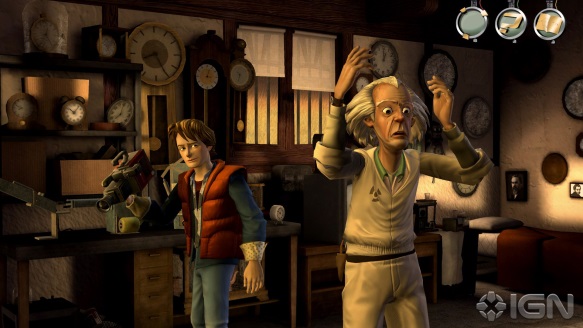 A Better Implementation of PQs
Priority Queues can be implemented using a Binary Heap (or just Heap for now)

A Heap is a binary tree with two properties
Structure Property
Heap-Order Property
Max Heap
Min Heap
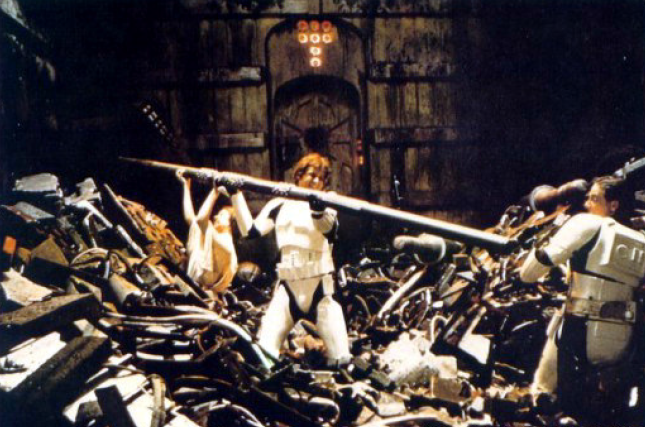 When a complete
binary tree is built,
its first node must be
the root.
Structure Property
A Heap is a complete binary tree
Root
The second node is
always the left child
of the root.
Structure Property
A Heap is a complete binary tree
Left child
of the
root
The third node is
always the right child
of the root.
Structure Property
A Heap is a complete binary tree
Right child
of the
root
The next nodes
always fill the next
level from left-to-right.
Structure Property
A Heap is a complete binary tree
The next nodes
always fill the next
level from left-to-right.
Structure Property
A Heap is a complete binary tree
The next nodes
always fill the next
level from left-to-right.
Structure Property
A Heap is a complete binary tree
The next nodes
always fill the next
level from left-to-right.
Structure Property
A Heap is a complete binary tree
Structure Property
A Heap is a complete binary tree
45
35
23
27
21
22
4
19
Each node in a heap
contains a key that
can be compared to
other nodes' keys.
Structure Property
A Heap is a complete binary tree
45
35
23
27
21
22
4
19
The “max heap property"
requires that each
node's key is >= the
keys of its children
Heap Order Property
For a “MaxHeap”

The key value of each node is at least as large as the key value of  its children.

The root of the heap is the largest value in the tree
4
19
22
27
21
23
45
35
The “min heap property"
requires that each
node's key is <= the
keys of its children
Heap Order Property
For a “MinHeap”

The key value of each node is the same or smaller than the key value of  its children.

The root of the heap is the smallest value in the tree
Max Heap Examples
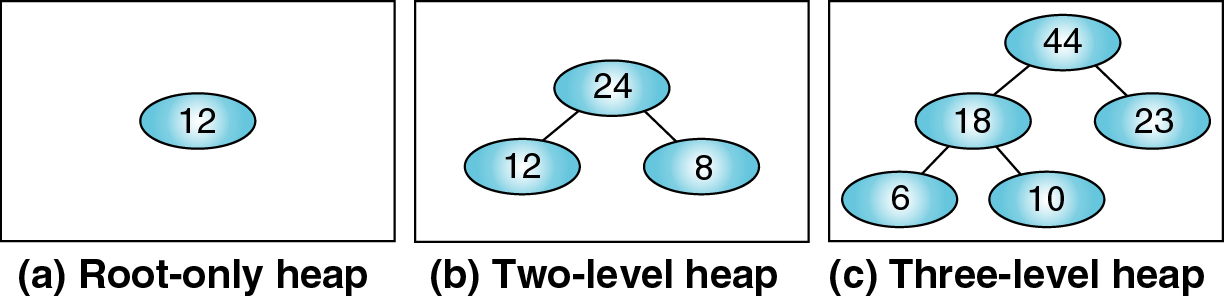 Not Max Heaps
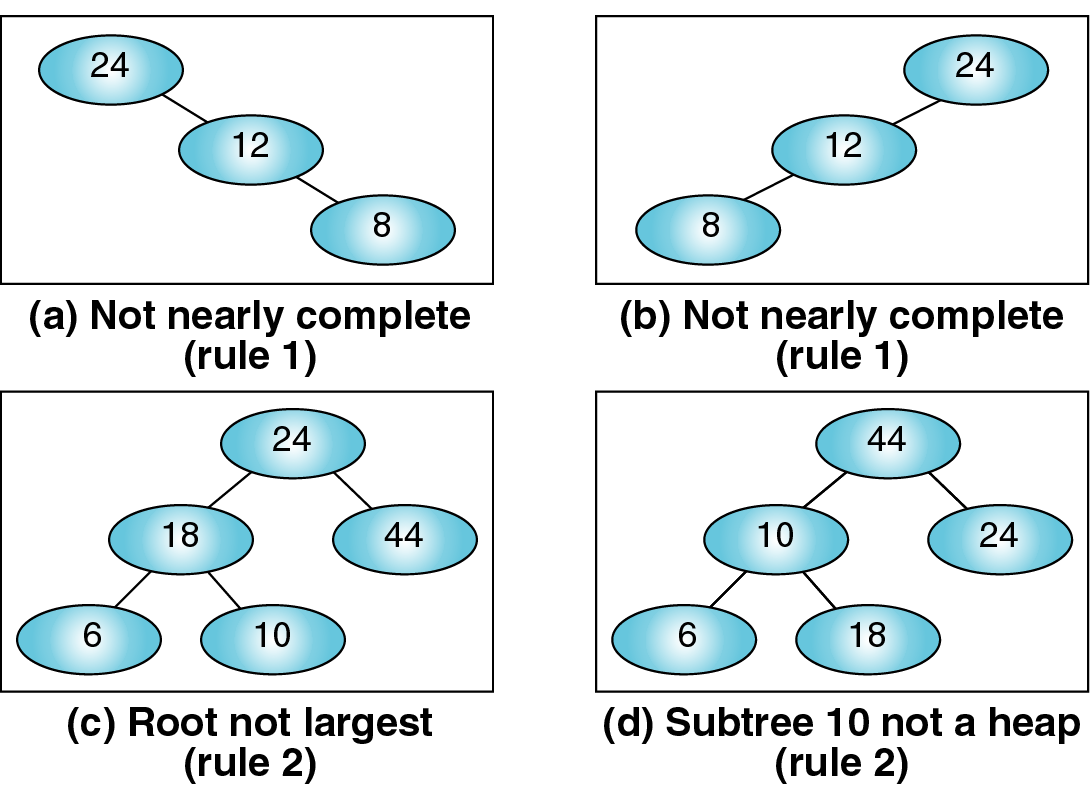 Not complete
Not complete
Sub-tree 10 not a heap
Root NOT largest
Heaps Can Implement PQs
So how does one implement a heap?
Marker Slide
Questions on:
Trees
Priority Queues
Generic Sorting Setup
Implementations
Unordered List
Ordered List
Heap

Next:
Implementing a Heap
Heap Implementation
A heap could be implemented using a regular binary tree (left and right child pointers)

However a heap is a complete binary tree
So we can use an array or vector instead
Class Exercise:

Draw a complete binary tree 
with 5 to 9 nodes
Pause for class to
draw a complete binary tree
with 5 to 9 nodes…

Hint: I’m going to go with 6
Heap Implementation
A heap could be implemented using a regular binary tree (left and right child pointers)

However a heap is a complete binary tree
So we can use an array or vector instead
Class Exercise:

Draw a complete binary tree 
with 5 to 9 nodes
Heap Implementation
A heap could be implemented using a regular binary tree (left and right child pointers)

However a heap is a complete binary tree
So we can use an array or vector instead
Class Exercise:

Number the nodes
Start with 0 for the root
Its left child is 1
Its right child is 2
And keep going
numbering Left to Right
0
2
1
3
4
5
Heap Implementation
A heap could be implemented using a regular binary tree (left and right child pointers)

However a heap is a complete binary tree
So we can use an array or vector instead
Class Exercise:

Notice any node with index i
its parent node is at (i-1)/2
its left child is at 2i + 1
its right child is at 2i + 2
0
2
1
3
4
5
Parent
(i-1)/2
i
2i+1
Left Child
2i+2 
Right Child
Heap Implementation
A heap could be implemented using a regular binary tree (left and right child pointers)

However a heap is a complete binary tree
So we can use an array or vector instead
Class Exercise:

Notice for any node with index i
   its parent node is at (i-1)/2
   its left child is at 2i + 1
   its right child is at 2i + 2
Optional:
   Draw a NON-complete binary
   tree with 5 to 9 nodes

Show this index relation fails to hold
Using a Vector to Implement a Heap
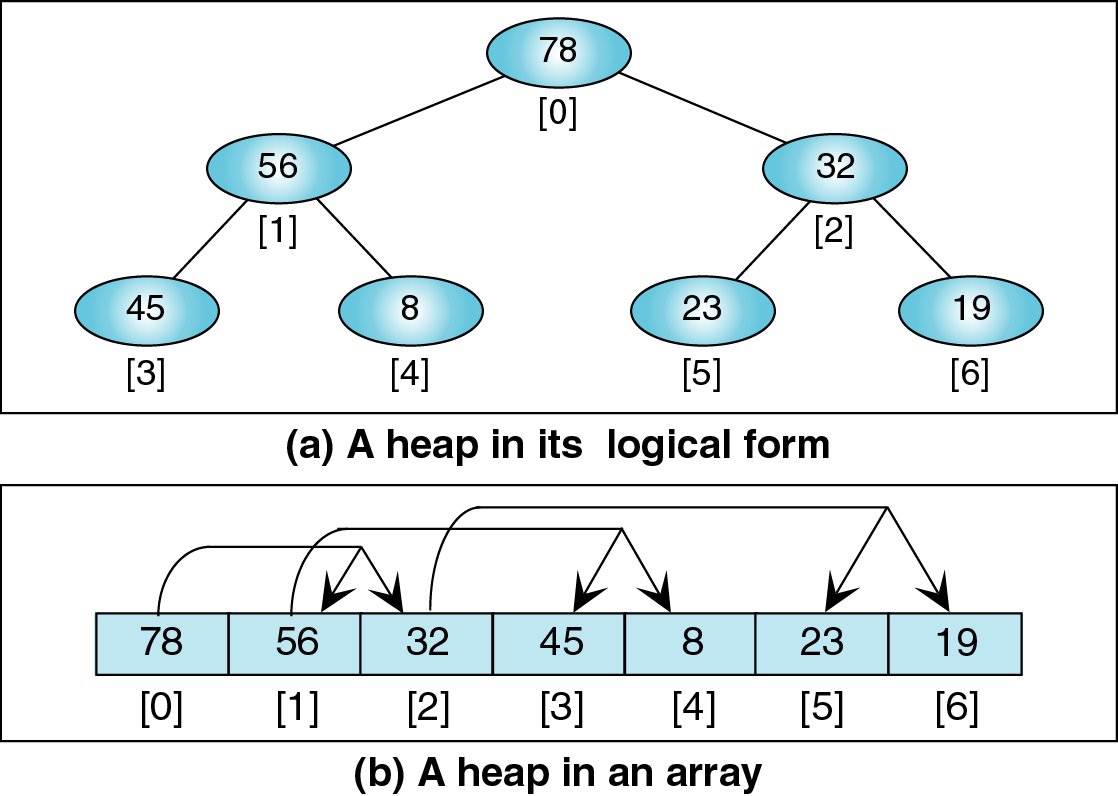 Using a Vector to Implement a Heap
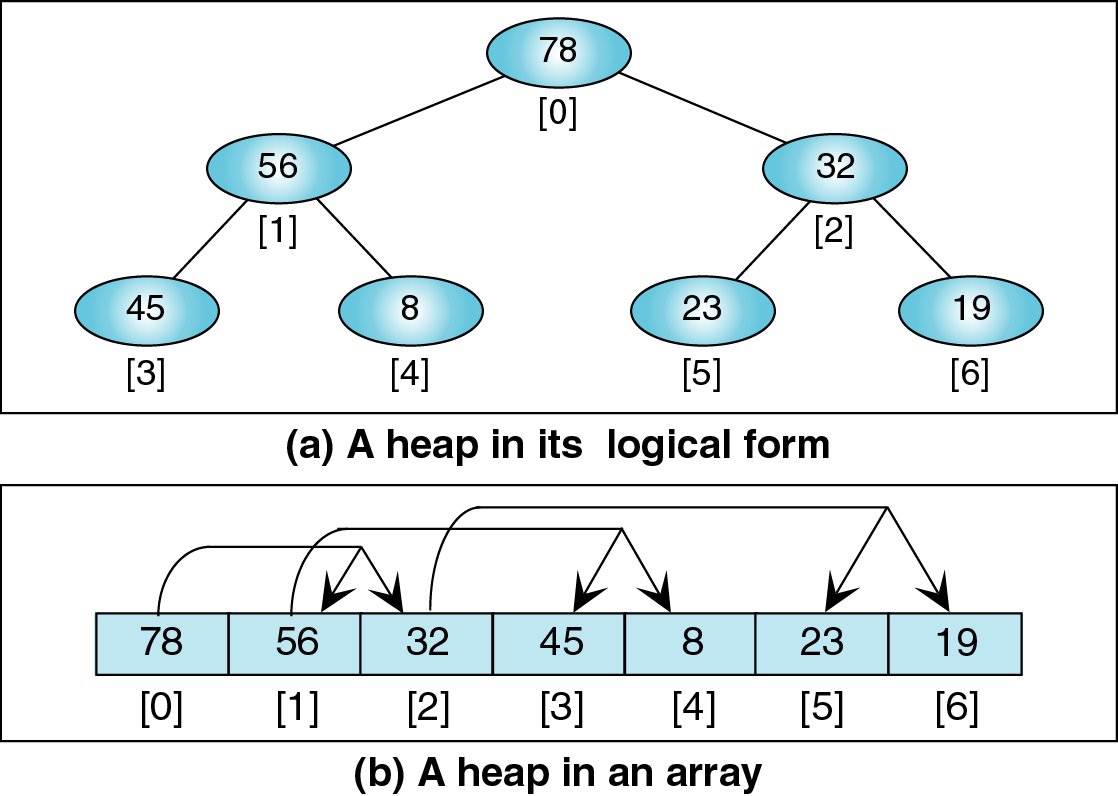 Using a Vector to Implement a Heap
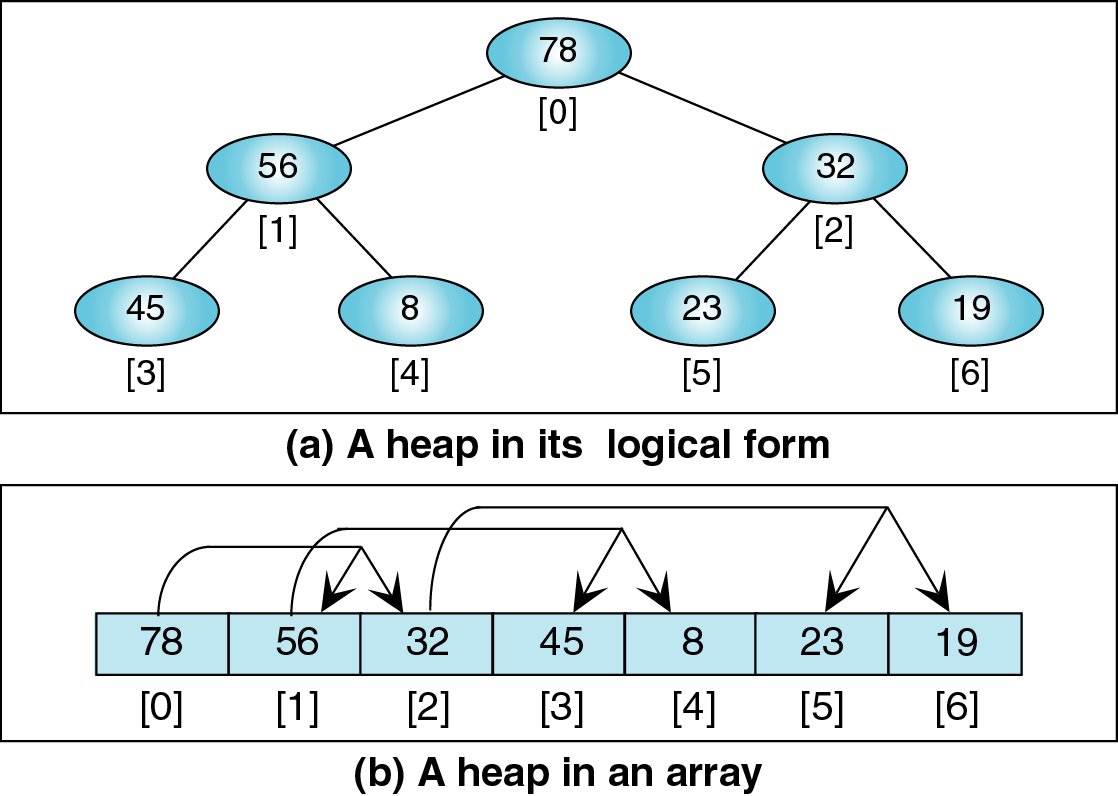 Using a Vector to Implement a Heap
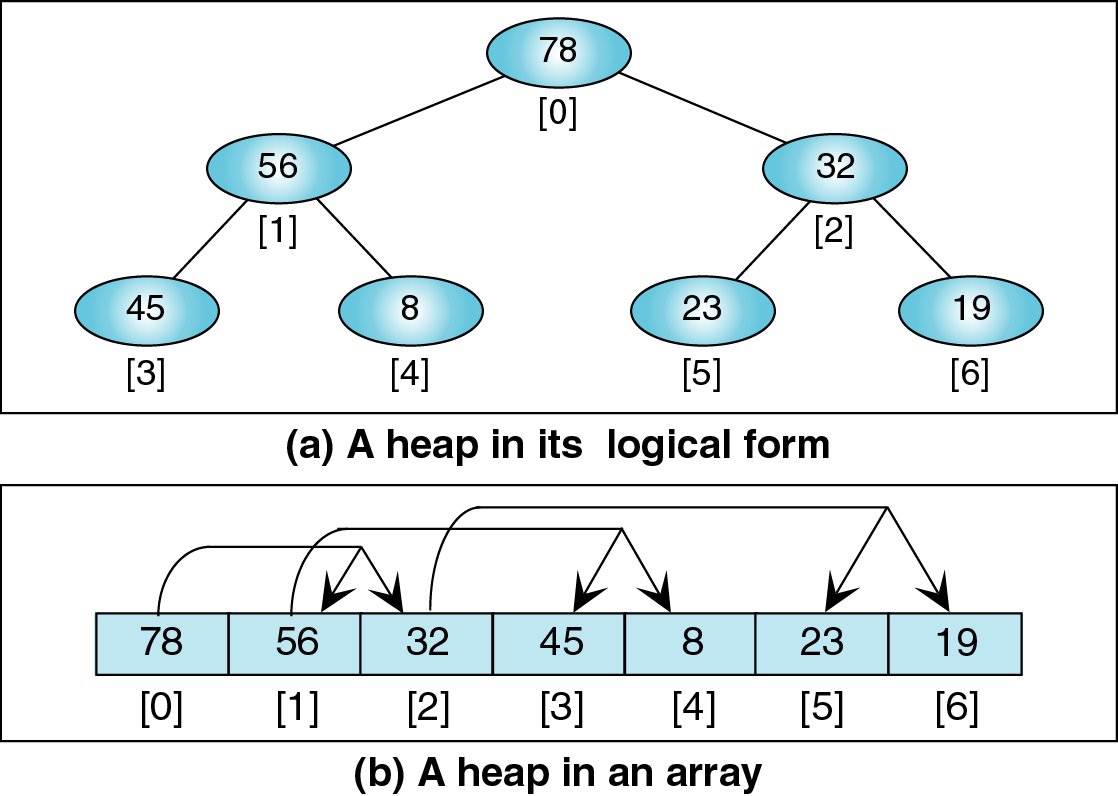 Using a Vector to Implement a Heap
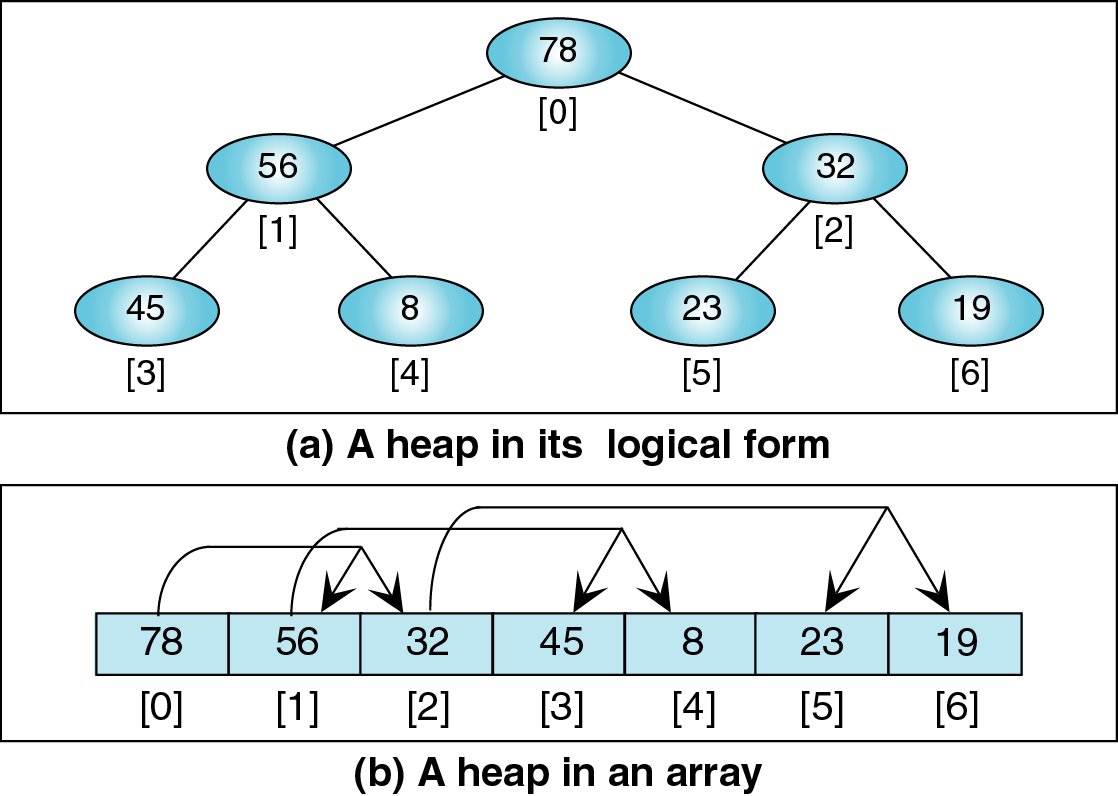 Using a Vector to Implement a Heap
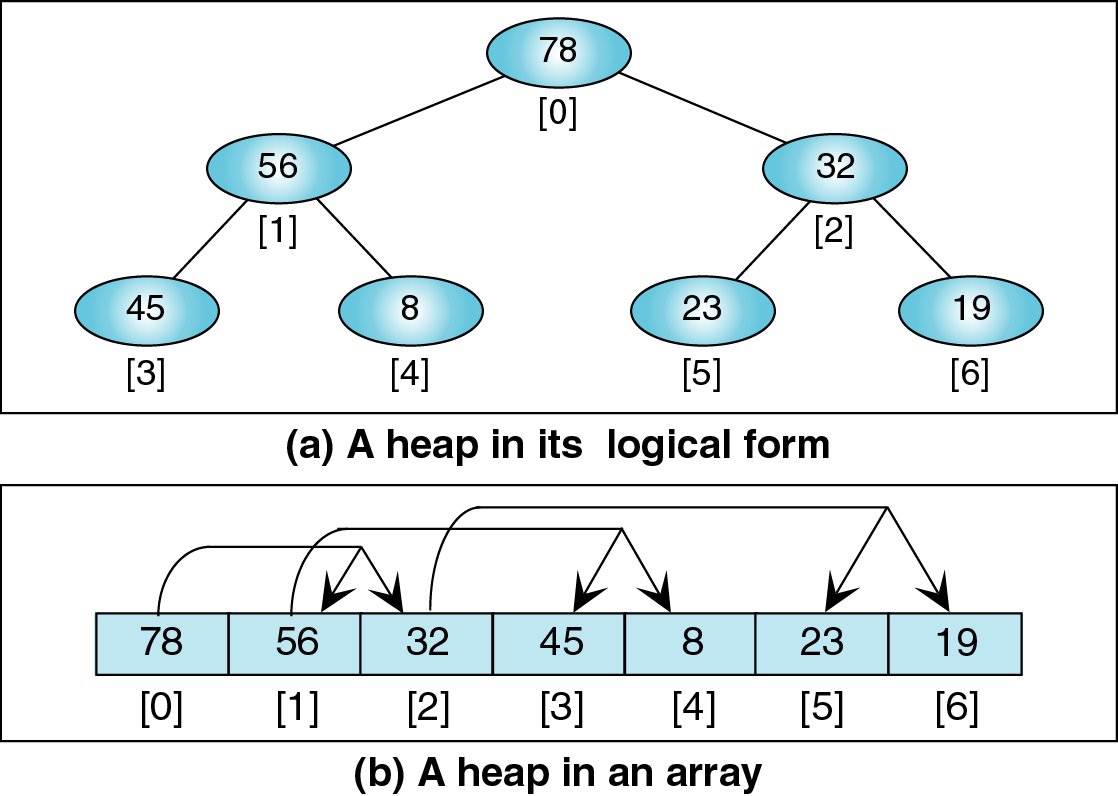 Using a Vector to Implement a Heap
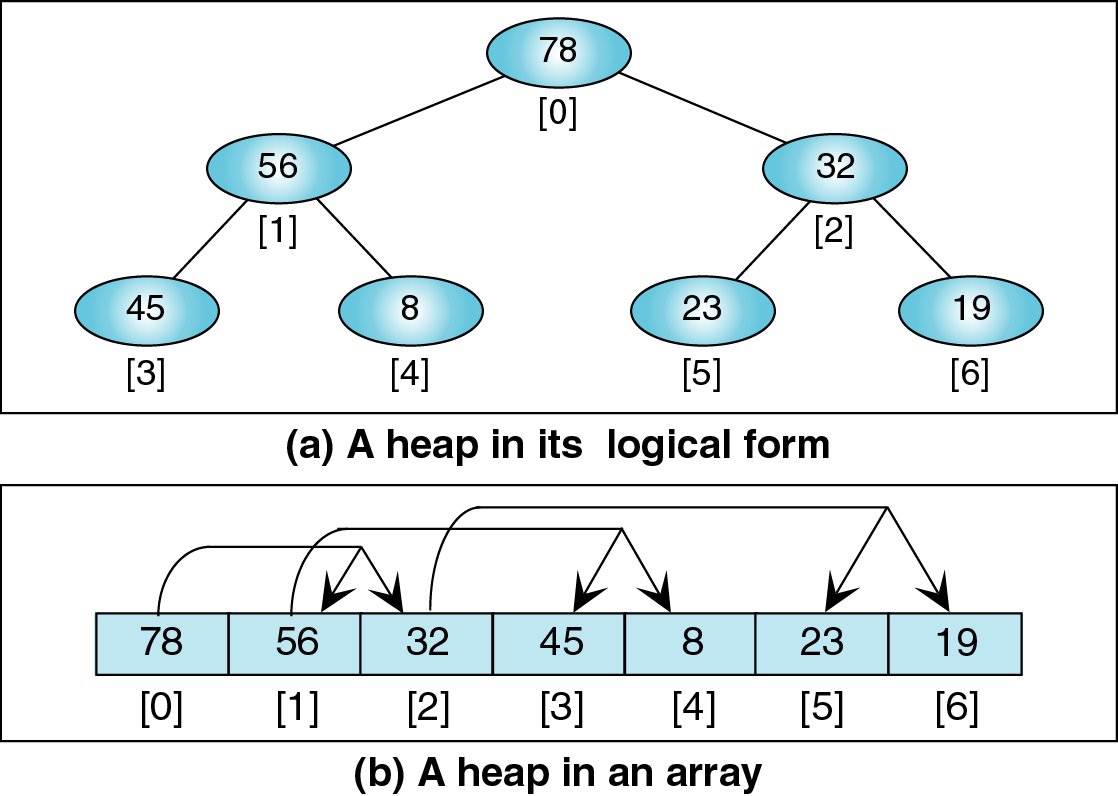 Using a Vector to Implement a Heap
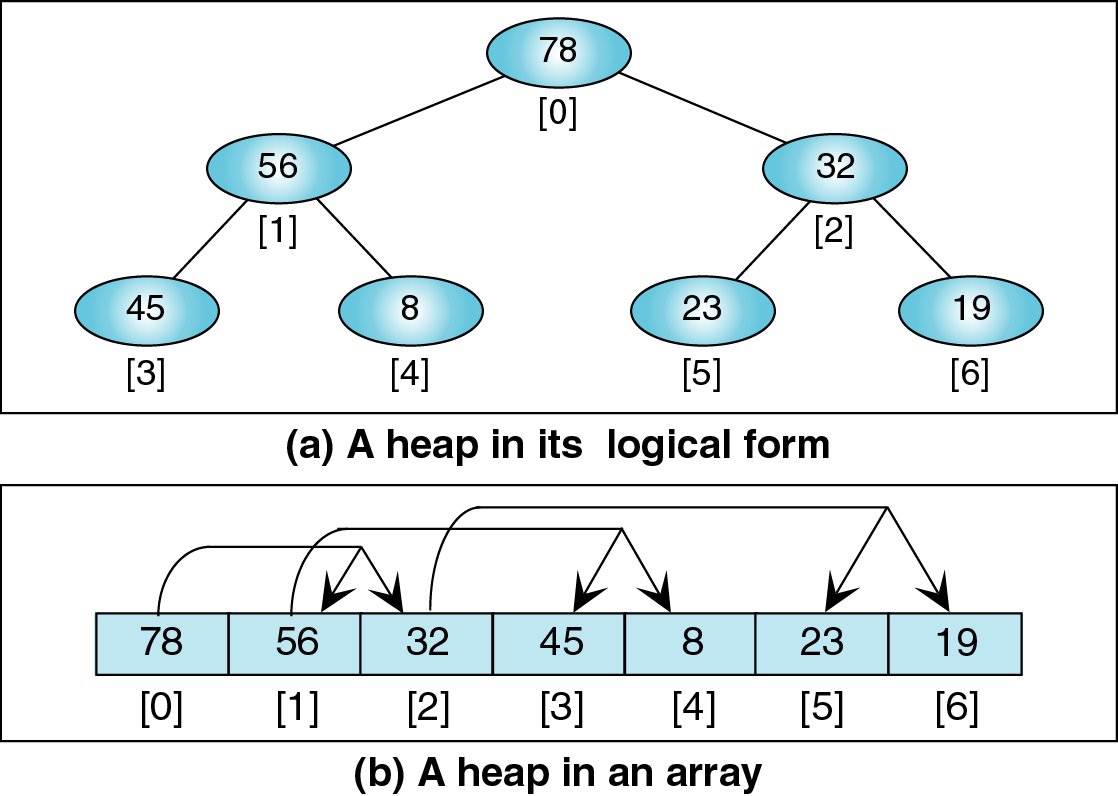 The End of This Part
End